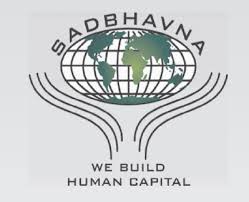 Course: B.Ed. (sem. III)Subject: Guidance and CounselingTopic: Suggestions for improvement of problems for Guidance program organization
In-charge: Asst. Prof. Neha Sabharwal
Sadbhavna College of Education for Women, Raikot
Suggestions
Improvement in teacher-training programme
Guidance for pupils , parents and staff
Guidance to school leavers
Training of guidance workers
Information as a school subject
Suggestions
Guidance as a part of school programme
Creation of faith
Funds and resources
Guidance tools
Publicity about the utility of guidance
THANK YOU